Third School of Economics


Marija AračićJana Staroveški
        May, 2022.
Location
Location & environment
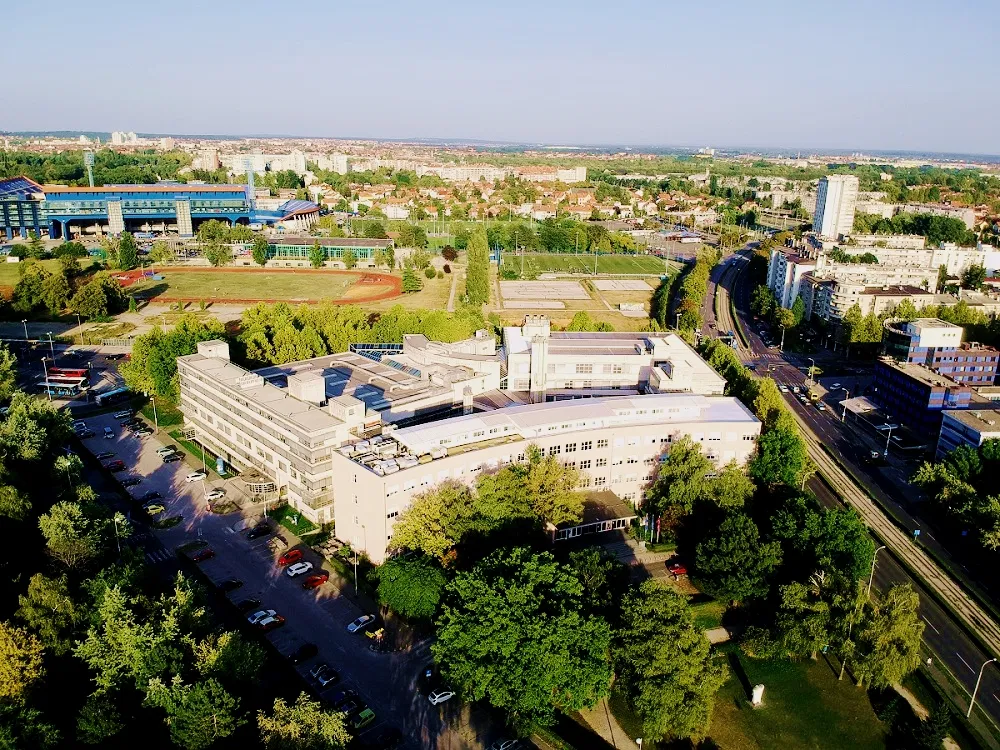 in the neighbourhood of Faculty of Economics, Maksimir park, Dinamo Stadium
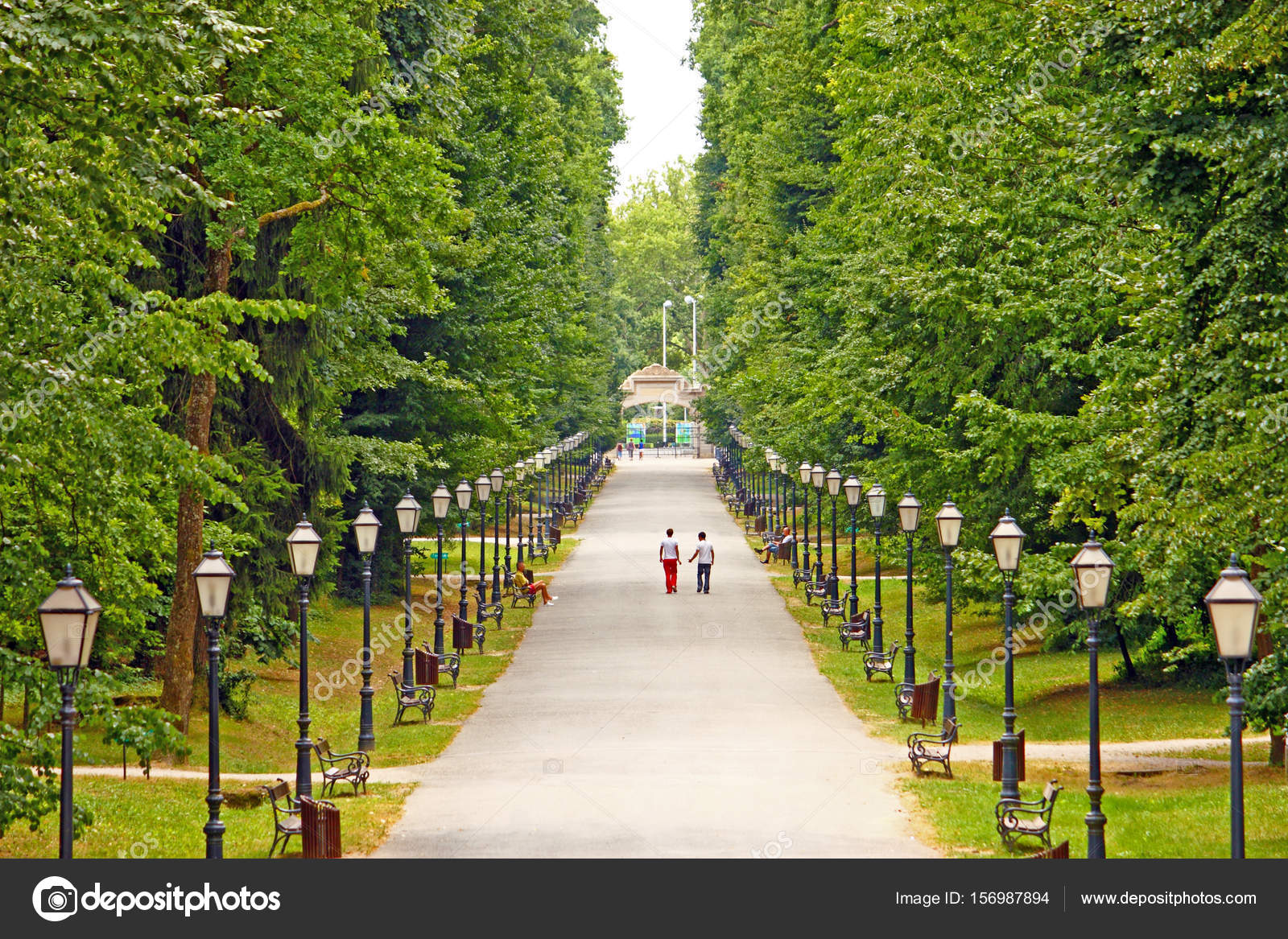 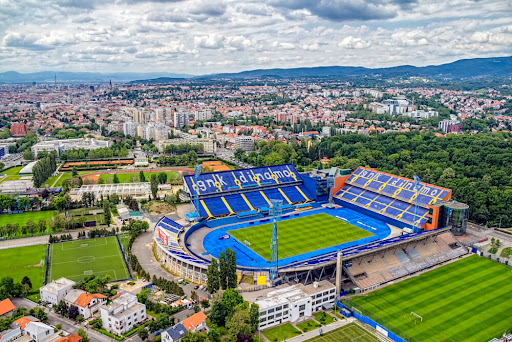 2
History
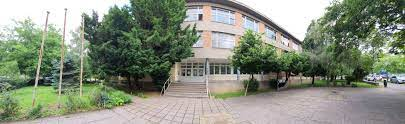 an independent institution since 1991 (separated from the Trade educational center)
before that time - a part of the School of Economics and Commerce
the first School of that type in former Yugoslavia
3
Today
473 students
20 classes
64 employees/
51 teachers
4
Our Programs
Regular classes
Major - Economics, Trade and Business Administration
Lifelong learning for adults
Additional classes
14 different
5
Sport
Many of our students are young football players of the Dinamo football club.
Former students of our school are now football stars.
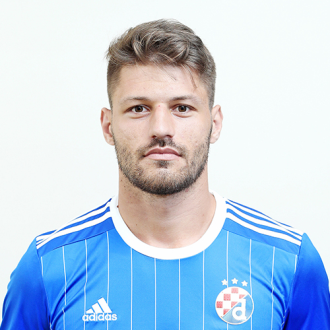 6
Projects
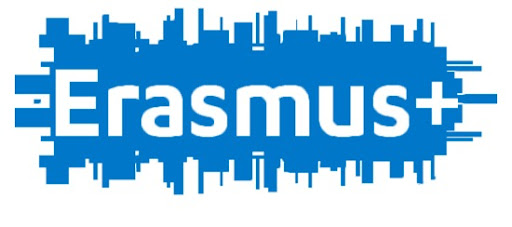 We are proud members of Erasmus+ and Etwinning projects.
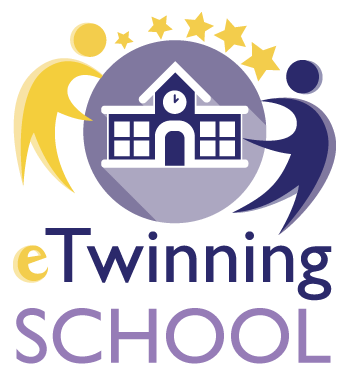 7
Our teaching experience in digital age
8
Platforms we use
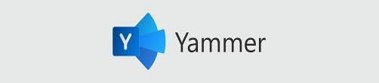 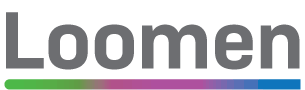 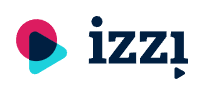 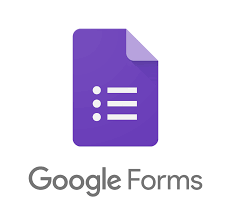 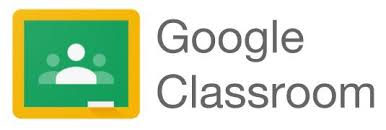 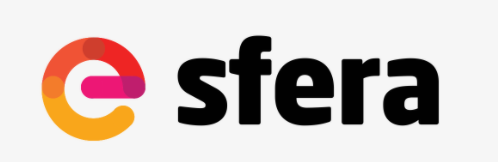 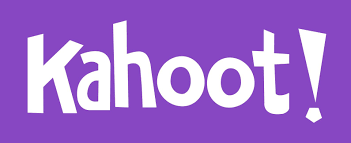 Yammer became the official School teaching and communication platform during the lockdown
9
Thank you! Danke!Hvala!